Creating a Campus Program to Recognize Faculty’s Professional Development
Kjersti VanSlyke-Briggs
Michelle Rogers-Estable
Jenna Turner
Chilton Reynolds
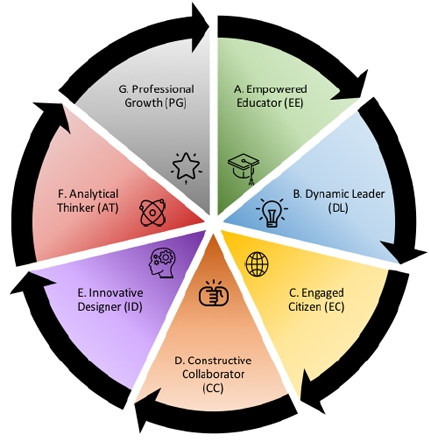 Professional Recognition of Excellence (PROE)
Recognizing and responding to needs assessment
Building partnerships and process
Creating relevance


https://suny.oneonta.edu/faculty-center/proe
PROE - Explorer
PROE - Explorer
During the 2018-2019 school year there were 183 unique participants in trainings aligned with PROE
PROE - Explorer
331 Requirements Fulfilled
PROE - Innovator
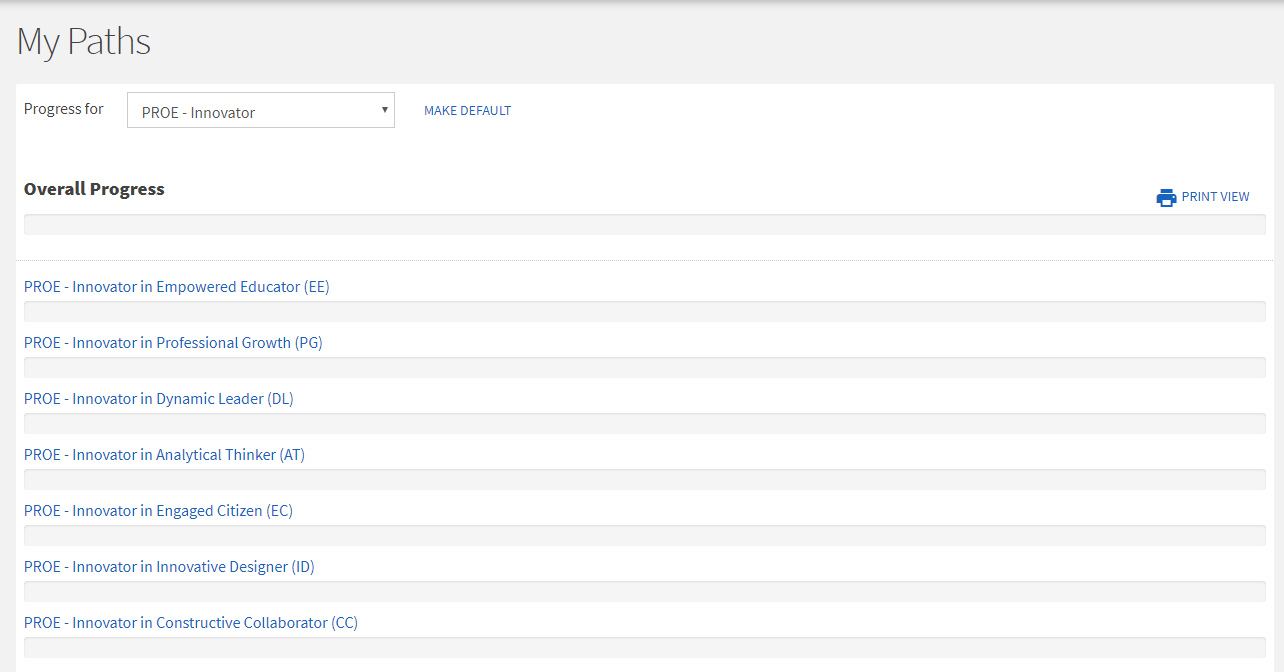 Challenges & Future Goals
Kjersti VanSlyke-Briggs – Kjersti.VanSlyke-Briggs@oneonta.edu 
Michelle Rogers-Estable – Michelle.Rogers-Estable@oneonta.edu 
Jenna Turner – Jenna.Turner@oneonta.edu 
Chilton Reynolds – Chilton.Reynolds@oneonta.edu 

https://suny.oneonta.edu/faculty-center/proe